Blå Digital | Virkeshandlare
Detta möte spelas in
Agenda April
Introduktion | Kort information 
Fokusområde VIOL 3  | Ett flöde i VIOL 3 & Rapportportalen
Milstolpar | Uppföljning av genomförda, pågående och kommande milstolpar 
Nästa möte & Hemläxa | Fysisk träff
Introduktion
Introduktion | Föregående möte
Omläggningsinformation – Finns att titta igen på hemsidan.
Fråga angående vem som står för kostnaden på grund av strul i VIOL 3, exempelvis väntetid? -   Vi kommer inte kunna ge ersättning. Vi bemannar upp supporten för att göra oss redo inför Go-Live och kommer ha hög prioritet för att flöden inte ska stanna. Har ni ytterligare frågor är ni välkomna att kontakta Anna Forshell (anna.forshell@biometria.se)
Introduktion | Kort information
Projektutbildningen – Ett komplement i din VIOL 3 resa
E-utbildningen – Uppföljning i VIOL 3
Information om beställningar till produktionsmiljön, länk här  
Nu finns det mer information om EUDR, länk här
Anmälan till fysisk träff, sista dagen för anmälan 25 april 
Vi har tidigare uppmanat er kunder att ge förslag på innehåll för dessa dagar då vi lägger stor vikt vid att ha relevanta ämnen för er VIOL 3 resa. Från Biometria deltar bl.a. resurser från Forest Storm, Kundservice, Programledning samt Omläggning.
Föredrag med relevanta ämnen inom VIOL 3
Mingel med möjlighet att ställa frågor till oss på Biometria, individuellt och/eller i grupp. Vi kommer att ha olika stationer med fokusområden/ämnen som bemannas upp med kompetenser från VIOL 3 programmet och Biometria
Tillfälle att nätverka med branschkollegor
Ett flöde i VIOL 3
Redovisningshänvisning
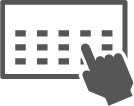 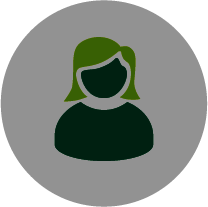 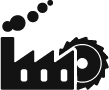 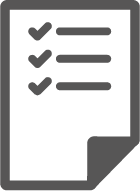 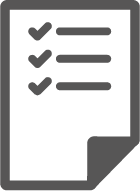 Kontraktskedja
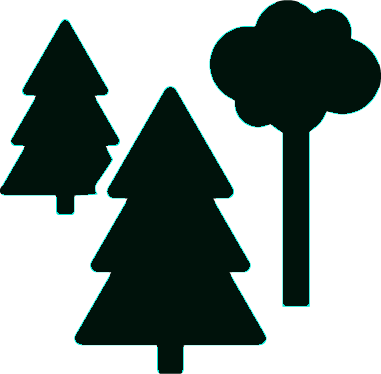 Skogsbolaget
Virkesköp
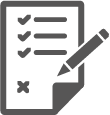 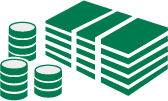 SkogsbolagetTimmer
Sågen AB
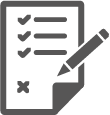 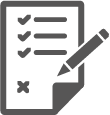 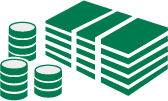 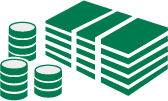 Förstaledskontrakt
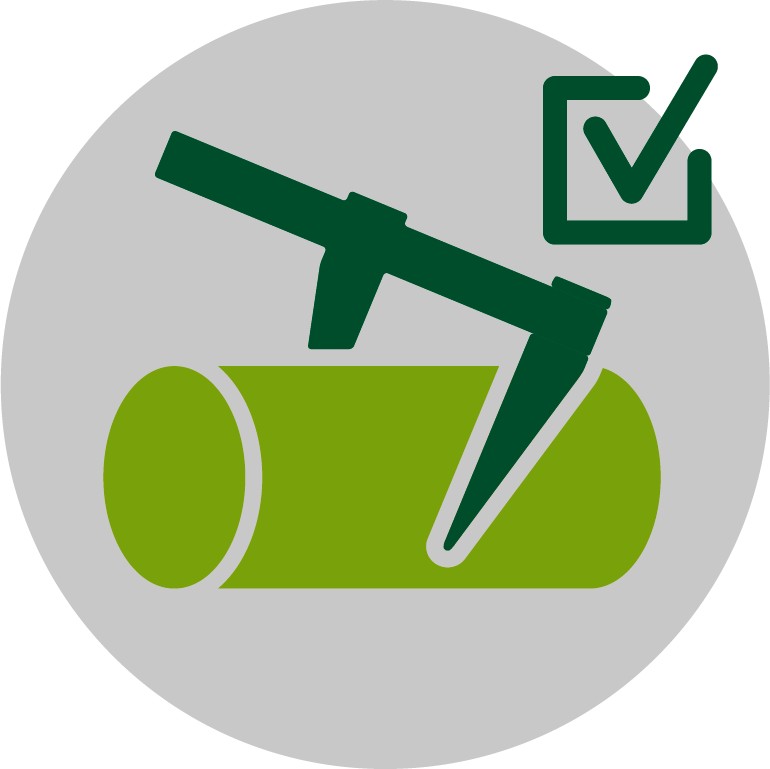 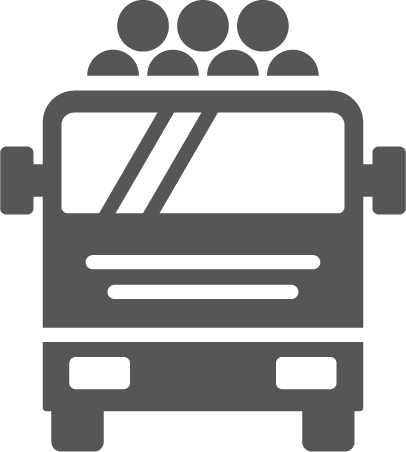 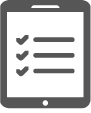 Mätbesked
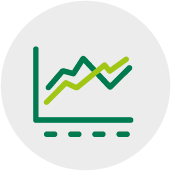 Rapportportalen
[Speaker Notes: Rapportportalen och mätbesked
Rapportportalen är uppföljningsverktyget i VIOL 3. Här finns uppföljningsrapporter att titta på för organisationerna inblandade i affären.

Utifrån mätningen och den efterföljande redovisningen skickas ett mätbesked tillbaka till Elsa. Mätbeskedet sammanställer volymer och värden över det hon sålt.]
Fokusområde VIOL 3
Ett flöde i VIOL 3 & Rapportportalen
Mätbeskedsklienten
Utbildning – ”Mätbesked i VIOL 3”
Milstolpar
Klicka på milstolpar ovan för att komma till översikten
Passerad milstolpe
Milstolpe 1: Projektplan med Biometria
Milstolpe 2: Plan för IT-leverantör 
Milstolpe 4: Affärsflöden fastställda Milstolpe 5: Plan för masterdata
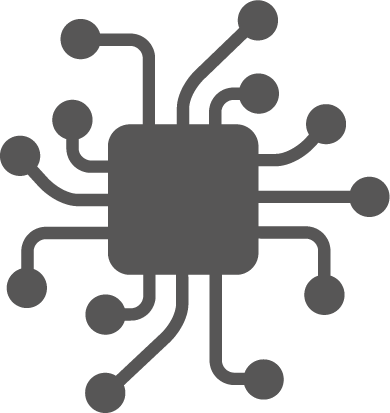 Status milstolpar: 20/48
Pågående milstolpe
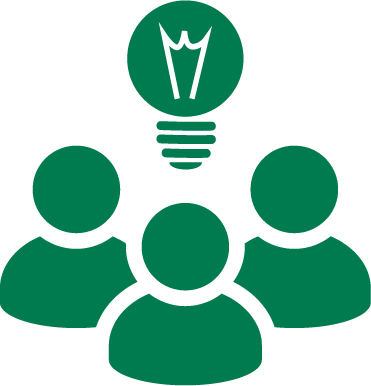 Milstolpe 6: Affärsflöden verifierade
Deadline 30 november
Milstolpe 3: Utbildning från Biometria genomförd
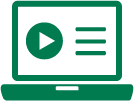 Deadline 31 maj | Lärostig
Kommande milstolpar
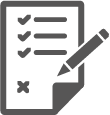 Milstolpe 7: Omläggningsplan & Migreringsplan skapad
Deadline 30 september – 7A 
Deadline 31 oktober – 7B
Milstolpe 8: Beställa grunduppsättning till produktionsmiljön
Deadline 30 september
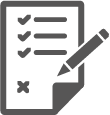 Genomgång av Milstolpe 5A-C
Syfte 5A : Att kunden ska se över om organisationsstrukturen behöver förändras i och med VIOL 3.
Deadline passerat – 31 mars
5: Kartläggning Masterdata
Syfte 5B : Att kunden ska se över hur de avser nyttja sortimentsstrukturen i VIOL 3.
Beskrivning: 
Kund har tagit fram plan för hur de avser nyttja organisationsstrukturen, sortimentsstrukturen samt platsstrukturen i VIOL 3, enligt mall tillhandahållen av Biometria
Syfte 5C: Att kunden ska se över hur de avser nyttja platsstrukturen i VIOL 3.
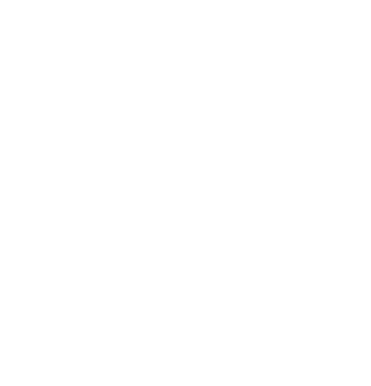 Digitalt möte genomgång Milstolpe 4-5 
finns på hemsidan
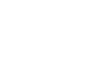 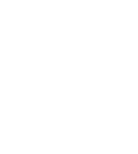 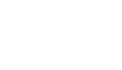 Länk till milstolpedokument
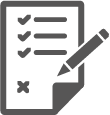 Genomgång av Milstolpe 6
Deadline 30:e november
6: Affärsflöden verifierade
Beskrivning: 
Kund har verifierat tidigare fastställda Affärsflöden (milstolpe 4)
Syfte : Att säkerställa att kund kan genomföra sina affärer i VIOL 3 samt lägga grunden för kommande arbetssätt och skapa en trygghet inför Go Live.
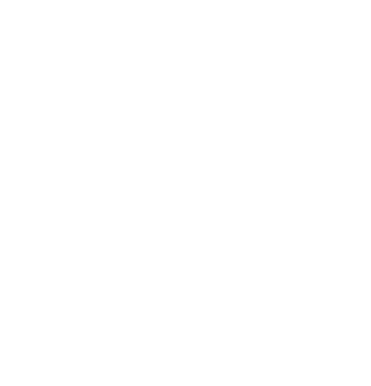 Mer information om milstolpen – Projektutbildning 
Mall för milstolpen hittas på Kundgrupp Blå hemsida
E-utbildning: Test i VIOL 3 
Fokusområde – Hur testar jag ett flöde i systemet samt hur följer jag upp det?
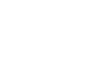 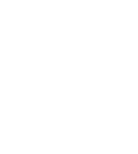 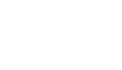 Länk till milstolpedokument
Nästa möte & Hemläxa
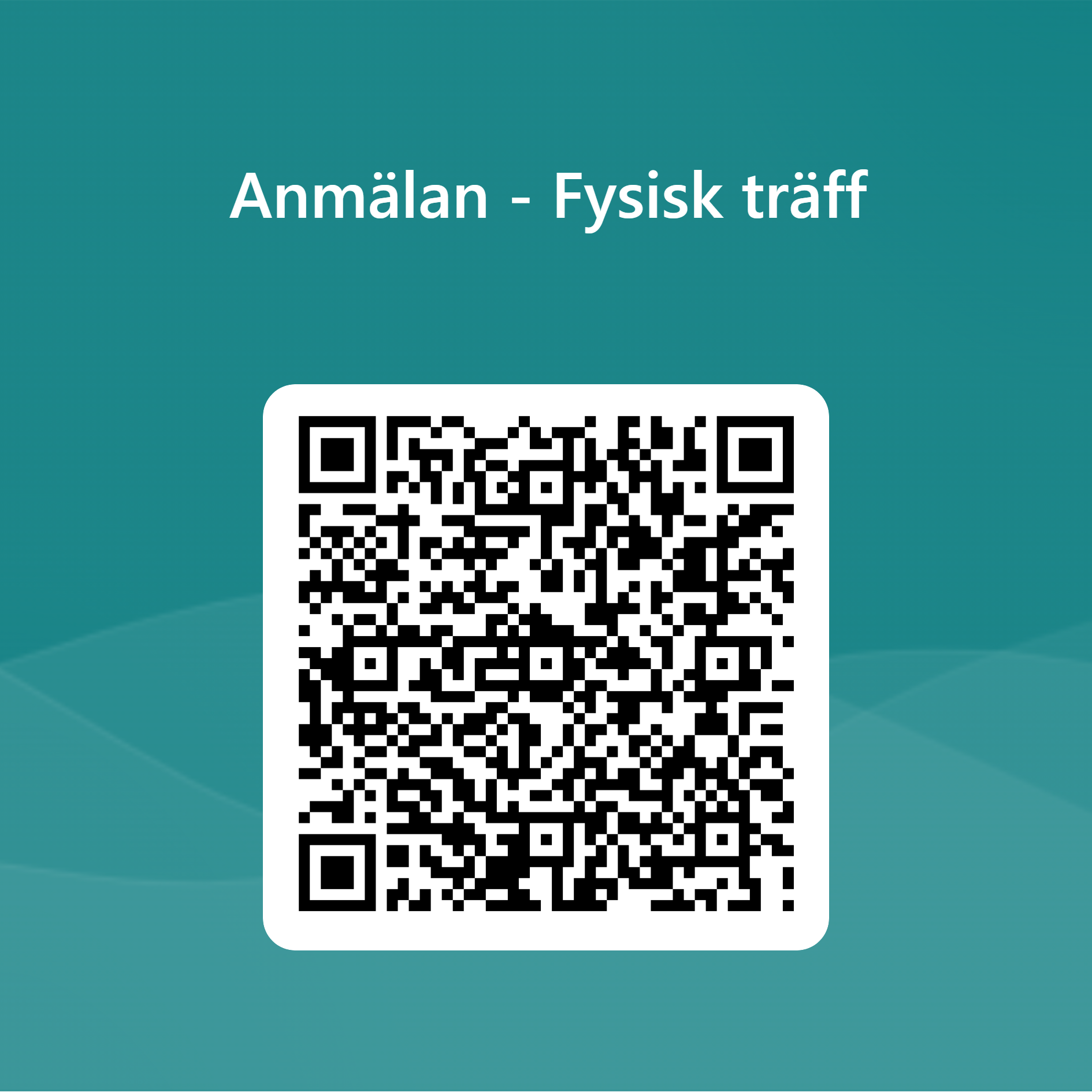 Kommande träffar
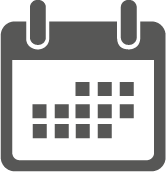 Fysisk träff under maj/juni månad
Uppsala 16/5Jönköping 29/5 
Sundsvall 4/6
Anmälan stänger 25/4
Vi planerar hösten och återkommer innan sommaren med nytt upplägg
Skicka gärna in förslag på relevanta ämnen inom VIOL 3 som ni ser att vi diskuterar på kommande träffar
Hemläxa
Skicka in milstolpe 1, 2, 4, 5 för er som inte gjort det – Passerad deadline 
1. Projektplan 
2. Plan för IT-leverantör 
4. Affärsflöden fastställda
5. Plan för masterdata
Påbörja milstolpe 6, 7 & 8
Genomför dessa e-utbildningar 
Test i VIOL 3 
Uppföljning i VIOL 3
Se lärostig
Tack för idag!
Glöm inte att ni alltid är välkomna att skicka in frågor och funderingar via Mina Ärenden på Biometria.se
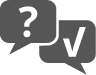